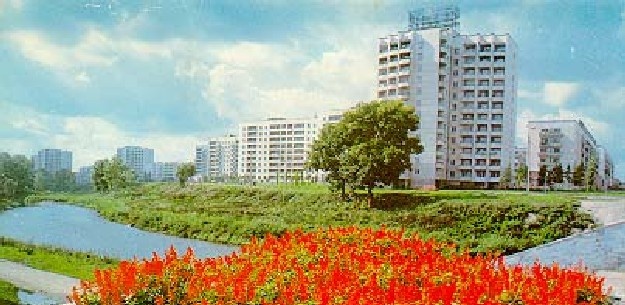 ЗАГАДКИ О ГОРОДЕ
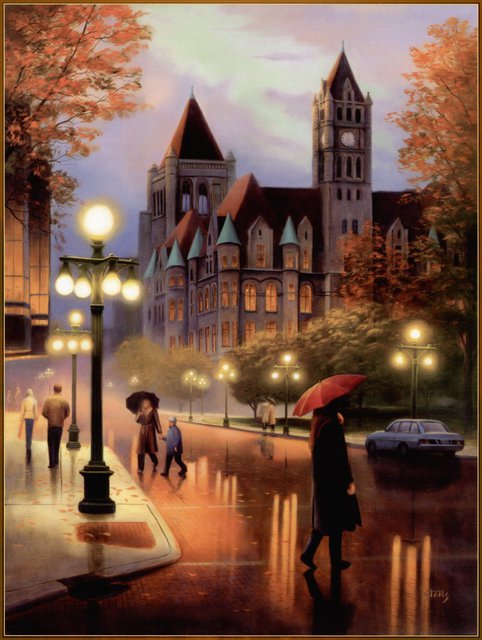 Дома стоят,Друг на друга глядят.Пешеходы идут,Сумки несут.И автомобилиКуда-то покатили.
(Улица)
Угадай, куда ведутМалышей с утра.Тут и завтрак, и уют,Няня, медсестра.
(Детский сад)
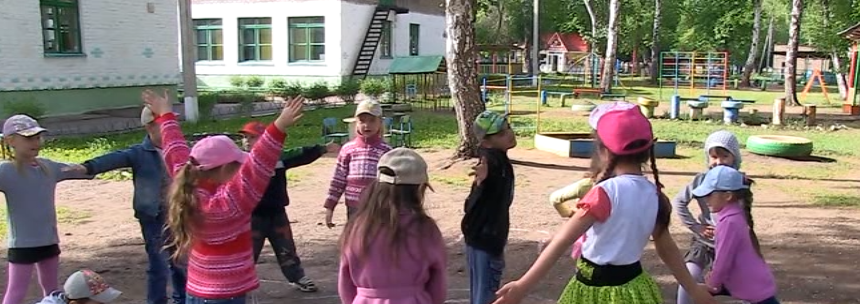 Тут на каждом этажеПобывали мы уже.Вот внизу - регистратура,А повыше - логопед.Врач лечебной физкультурыИ массажный кабинет.А пройдете коридор -Там табличка "Доктор ЛОР".
(Поликлиника)
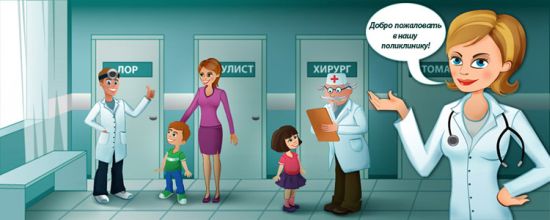 Вот большой и круглый дом.Ой, какое место!Ведь всегда ребятам в немОчень интересно.В этом доме непременноЕсть и звери, и арена.
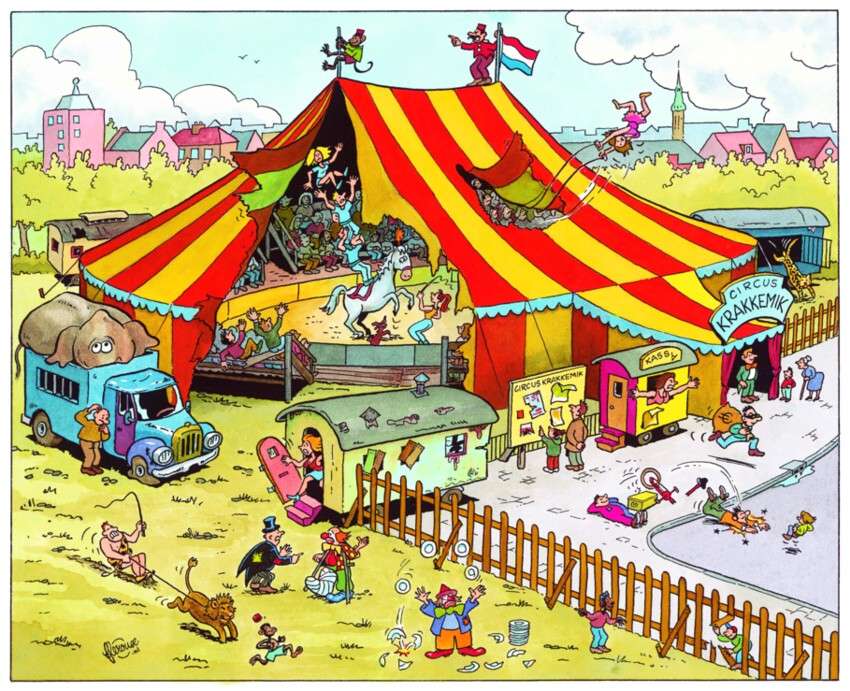 (Цирк)
В городе деревьев малоИ гулять стремятся все,Уходя на два кварталаОт проспектов и шоссе.Тут прохладно средь аллейИ зеленых тополей.
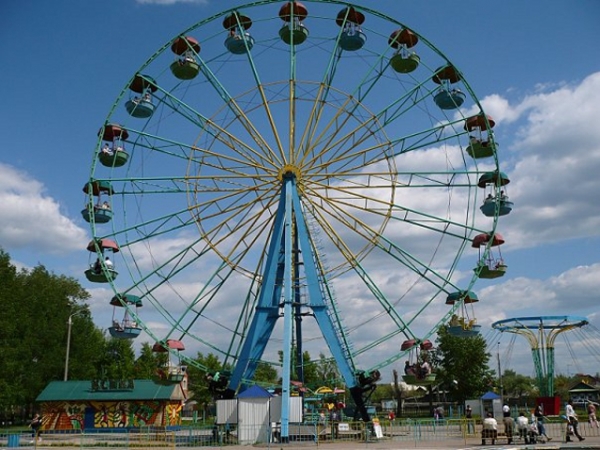 (Сквер, парк)
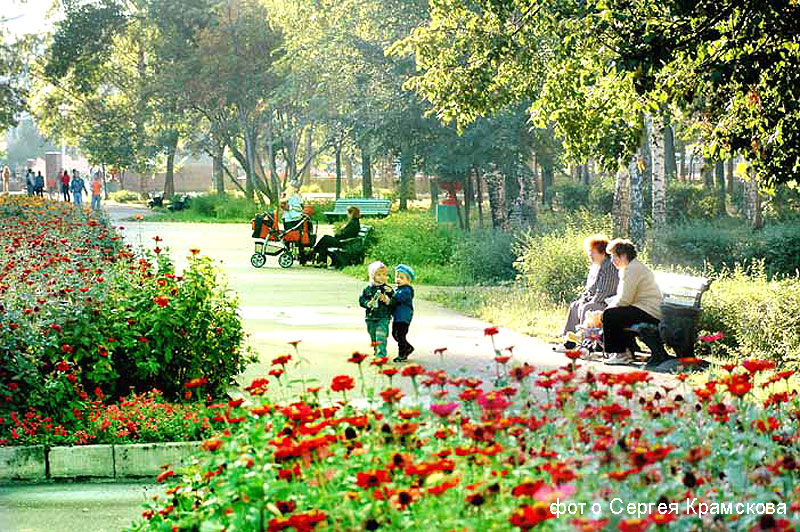 Нам вчера в античном залеПро Афины рассказали.А потом сказала мама -В древнем зале есть и мамонт!Угадайте-ка, ребята,Где такие экспонаты?
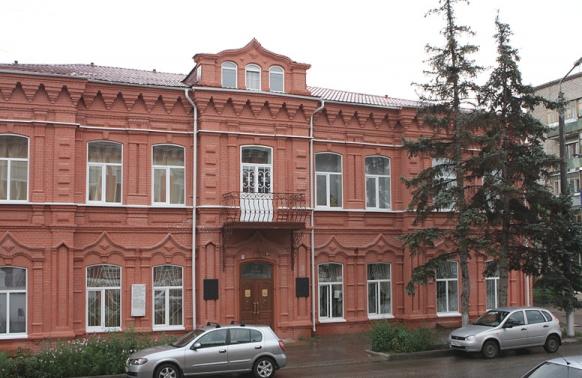 (В музее)
Он огромный, городской,Часто он с большой трубой.Здесь машины собираютИли нефть перегоняют.
(Завод)
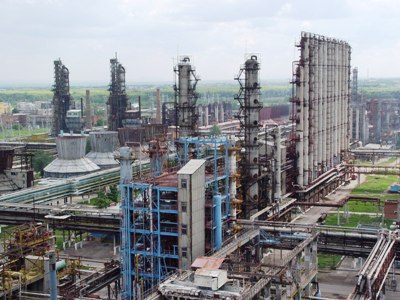 Над рекою я лежу,Оба берега держу.
(Мост)
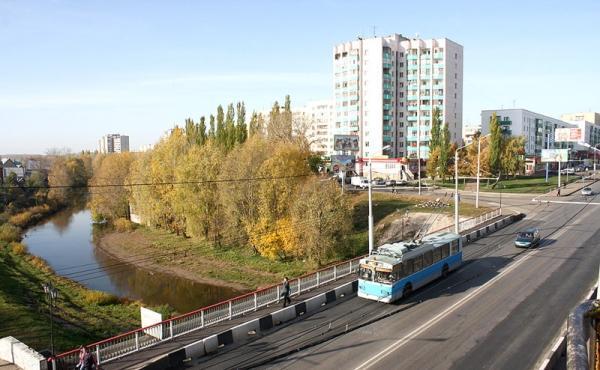 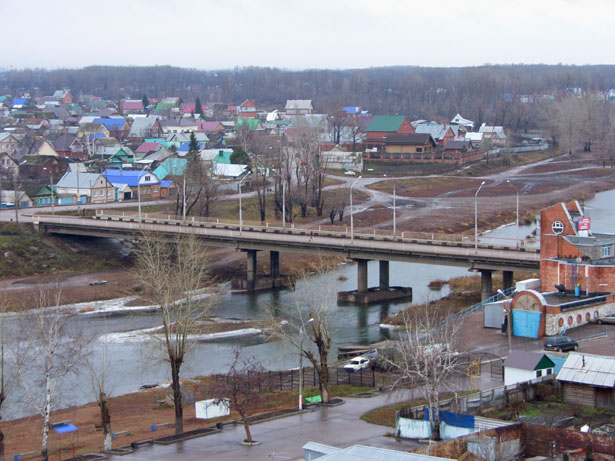 Сидим, пока над нами ночь,Как рассветет — уходим прочь.
(Кинотеатр)
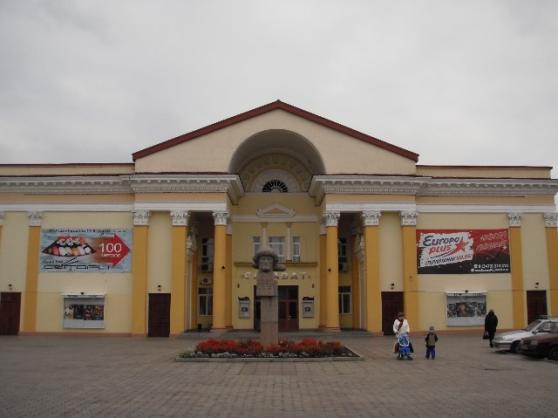 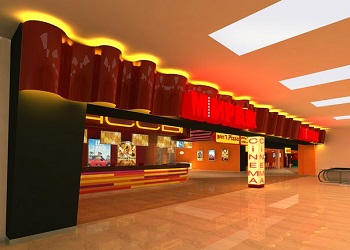 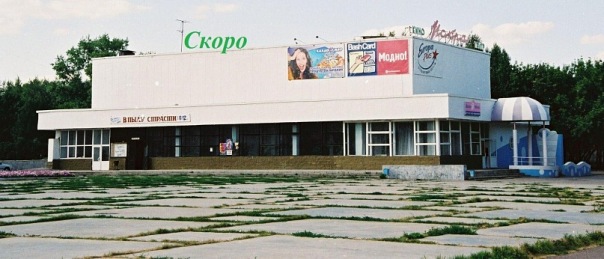 Надо хлеба нам купить,Иль подарок подарить, -Сумку мы с тобой берем,И на улицу идем,Там проходим вдоль витринИ заходим в…
(Магазин)
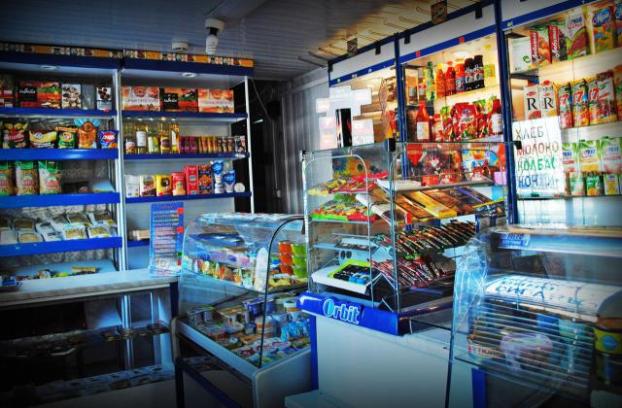 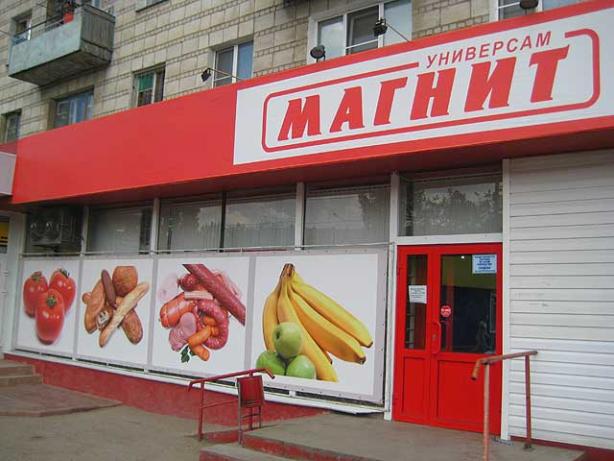 Спасибо  за   внимание!
Презентацию подготовила учитель-логопед
Коваленко Валентина Сергеевна
МАДОУ «Детский сад №45» - к/в г. Стерлитамак 

Загадки с сайта: http://kladraz.ru/zagadki-dlja-
detei/zagadki-pro-gorod.html
Картинки с сайта: http://images.yandex.ru